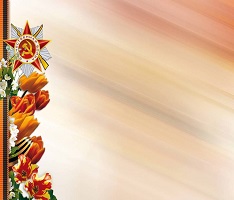 Гордимся
славою
предков!
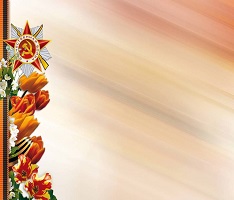 Дейнеко Николай Григорьевич20.06.1920 - 23.12.1943
Указом Президиума Верховного Совета СССР от 22 февраля 1944 года 
за образцовое выполнение боевых заданий командования на фронте борьбы с немецко-фашистским захватчиками и проявленные при этом мужество и героизм гвардии 
старшему лейтенанту 
Дейнеко Николаю Григорьевичу 
присвоено звание 
Героя Советского Союза
посмертно.
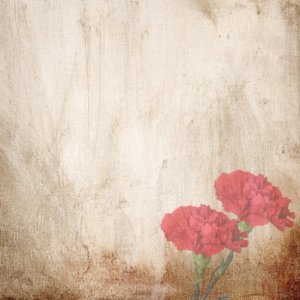 Именем Героя Советского Союза Н. Г. Дейнеко названа улица в селе Октябрьское.
 Бюст Героя установлен на постаменте перед входом в Октябрьскую СОШ №1.
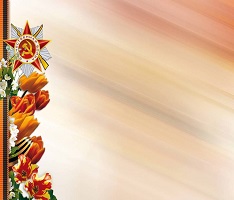 Качалин Илья Иванович02.08.1921 - 10.11.1978
Указом Президиума Верховного Совета СССР от 10 апреля 1945 года 
за образцовое выполнение боевых заданий командования на фронте борьбы с немецко-фашистскими захватчиками и проявленные при этом мужество и героизм, старшему сержанту Качалину Илье Ивановичу присвоено звание 
Героя Советского Союза
 с вручением ордена Ленина и медали «Золотая Звезда» (№ 6023).
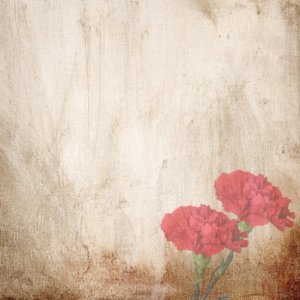 Памятник Герою 
на Успенском кладбище в г.Челябинске
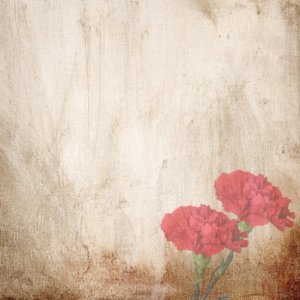 Мемориальная доска установлена на доме №129 по проспекту Победы в г.Челябинске
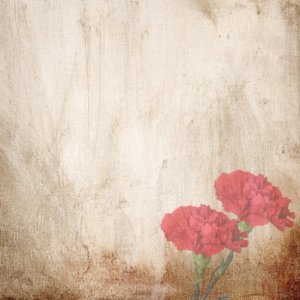 Стела с мемориальной доской установлена на перекрестке ул.Качалина и ул.Восточная в селе Октябрьское
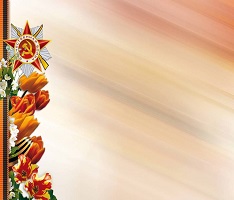 Луценко Василий Денисович24.12.1922 - 30.06.1948
Указом Президиума Верховного Совета СССР 
от 23 февраля 1945 года 
за мужество и героизм, проявленные при нанесении штурмовых ударов по противнику, лейтенанту 
Луценко 
Василию Денисовичу 
присвоено звание 
Героя Советского Союза 
с вручением ордена Ленина и медали «Золотая Звезда» (№ 5934).
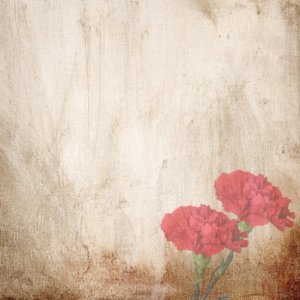 Памятник установлен 
в Челябинске на Лесном кладбище, рядом с памятником Скорбящей матери.
Мемориал «Крыло Икара» в Ахтубинске Астраханской области.
Четыре черные гранитные стелы, на которых увековечены имена погибших испытателей.
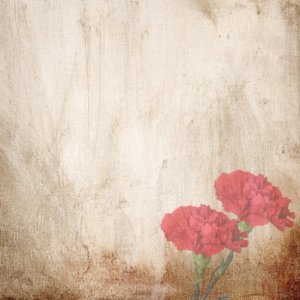 Именем Героя названа улица в Челябинске, 
на здании Муниципального автономного общеобразовательного учреждения - гимназии № 23 установлена мемориальная доска.
В гимназии организован школьный музей "Помним и храним».
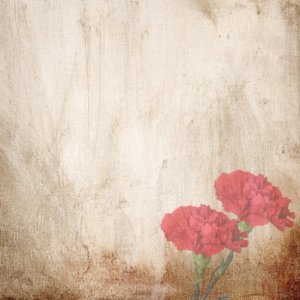 Стела с мемориальной табличкой, рисунком гвардейской ленты и датой Великой Отечественной войны установлена на перекрестке ул.Луценко и ул.Строителей
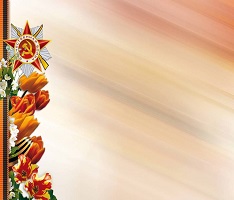 Неатбаков Хамит Ахметович1904 - 23.09.1944
Указом Президиума Верховного Совета СССР от 13 ноября 1943 года за успешное форсирование реки Днепр, прочное закрепление плацдарма на западном берегу реки Днепр и проявленные при этом отвагу и геройство старшему сержанту 
Неатбакову Хамиту Ахметовичу 
присвоено звание 
Героя Советского Союза 
с вручением ордена Ленина и медали «Золотая Звезда».
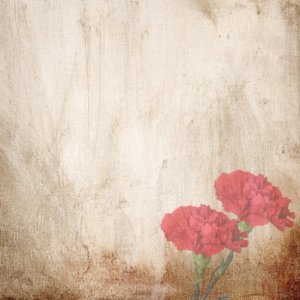 Аннотационная доска в г.Тюмени
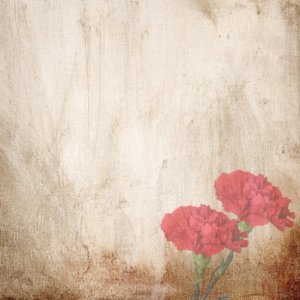 Братская могила № 59 на воинском кладбище в городе Санок, Подкарпатское воеводство, Польша
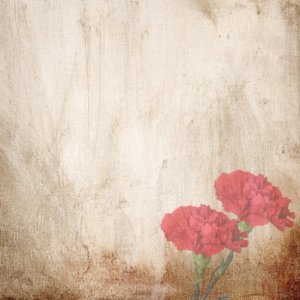 Стела с мемориальной доской установлена на улице Ниатбакова, село Октябрьское
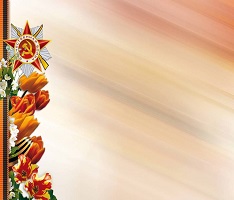 Невзгодов Андрей Иванович19.10.1919 - 19.10.1943
Указом Президиума Верховного Совета СССР от 22 февраля 1944 года за образцовое выполнение боевых заданий командования при форсировании реки Днепр, развитие боевых успехов на правом берегу реки и проявленные при этом отвагу и геройство младшему лейтенанту 
Невзгодову Андрею Ивановичу 
присвоено звание Героя Советского Союза посмертно.
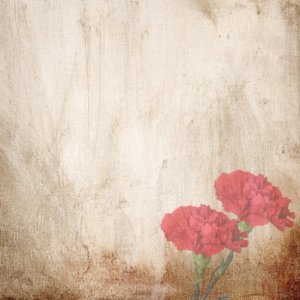 Братская могила, в которой похоронен А.И.Невзгодов.  Село Бородаевка Верхнеднепровского района Днепропетровской области (Украина)
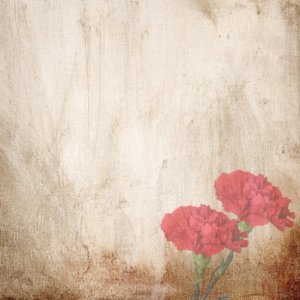 Мемориальная доска установлена в городе Челябинск в фойе второго этажа главного корпуса Челябинского государственного педагогического университета (проспект Ленина, 69).
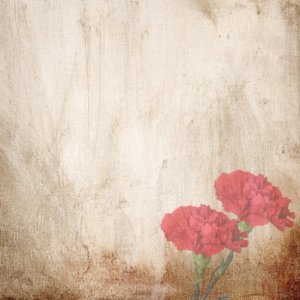 Установлена в городе Златоуст Челябинской области в 1988 году на здании школы № 8 имени А.И.Невзгодова (улица 1-я Нижне-Заводская, 87)
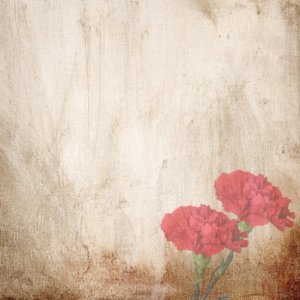 Мемориальная доска установлена в 
селе Кочердык, Октябрьского р-на, Челябинской обл.
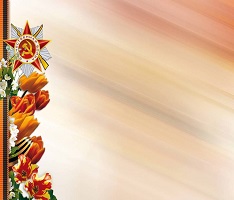 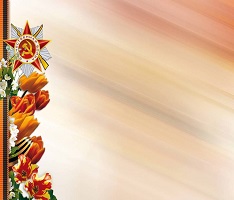 С благодарностью склоняем головы перед памятью тех, кто подарил нам мир на земле ценой своей жизни…
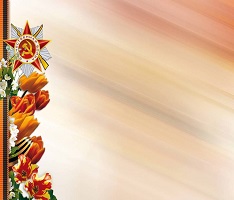 Источники:
Общий поименный список :: Герои страны
Челябинск | Навстречу Победе: подвиг учителя – БезФормата
ЮУрГГПУ - И помнит мир спасенный: подвиг Андрея Невзгодова 
Народная память РФ
Мемориал "КРЫЛО ИКАРА«
Книга о Герое Советского Союза уроженце Ярковского района вышла в свет | Всемирный конгресс татар